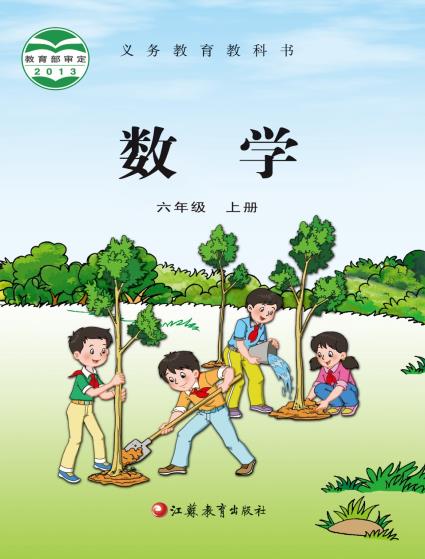 第五单元 · 分数四则混合运算
分数四则混合运算
WWW.PPT818.COM
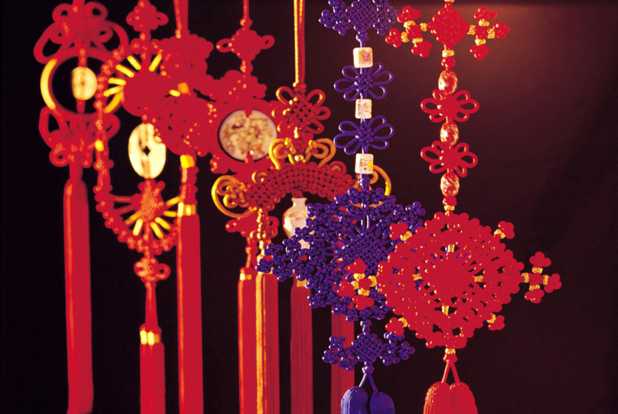 复习：小的中国结每个用4分米彩绳，大的中国结每个用6分米彩绳。两种中国结各做18个。一共要用多少分米？
18×4+18×6
=72+108
=180(分米）
(4+6)×18
=10×18
=180（分米）
每个用    米彩绳
2
3
5
5
两种中国结各做18个，一共用彩绳多少米？
每个用    米彩绳
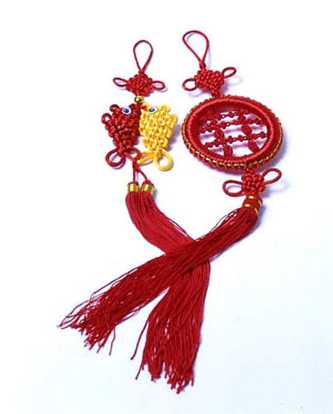 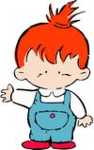 2
2
3
3
（     +      ）×18
5
5
5
5
36
54
90
=      +
5
5
5
=
×18+    ×18
先算两种中国结各用彩绳多少米？
先算两种中国结各做1个要用彩绳多少米？
= 1×18
= 18（米）
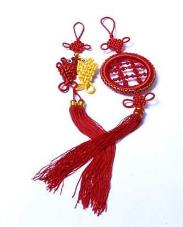 = 18（米）
答：一共用彩绳18米。
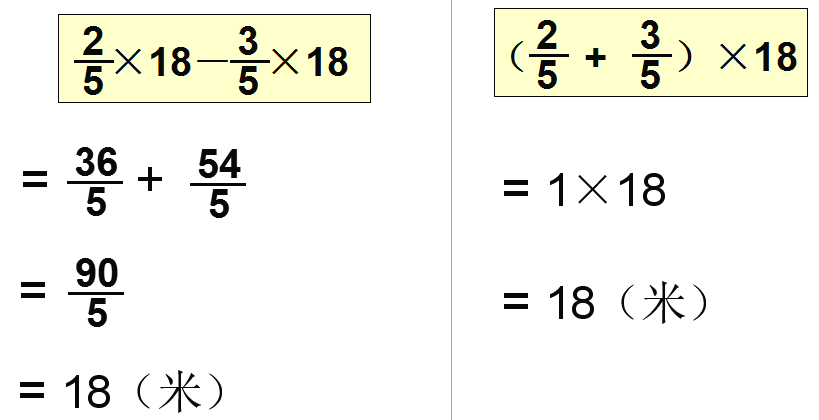 上面的两种解法有什么联系？哪一种解法比较简便？
分数四则混合运算的运算顺序与整数相同。整数的运算律对于分数同样适用。
练一练2：